Sra. Vicerrectora de Estudios

Dña. Susana Fernández de Ávila López
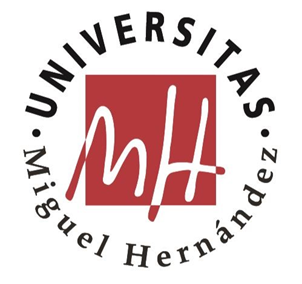 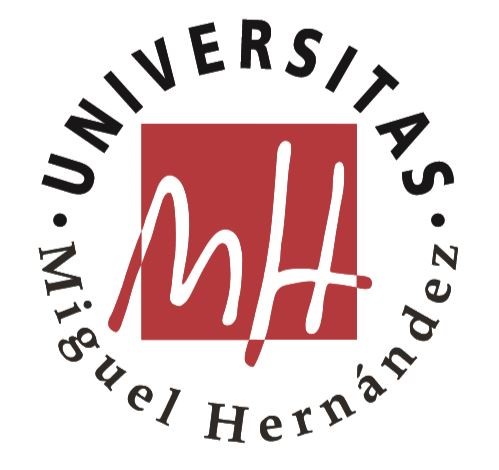 Sra. Vicerrectora de Estudios

Dña. Susana Fernández de Ávila López
Sra. Vicerrectora de Cultura, Igualdad y Diversidad

Dña. María Asunción Amorós Marco
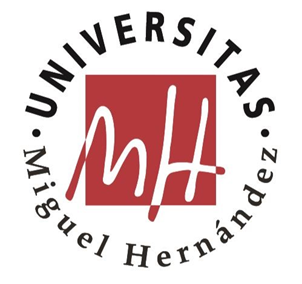 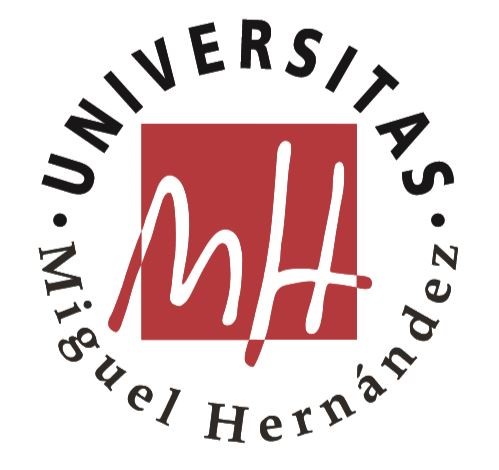 Sra. Vicerrectora de Cultura, Igualdad y Diversidad

Dña. María Asunción Amorós Marco
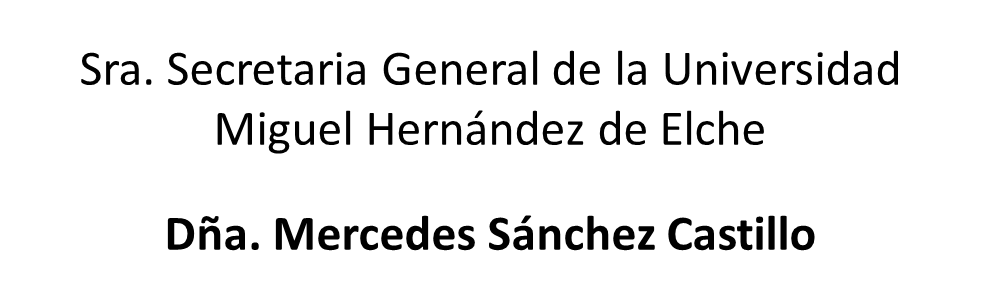 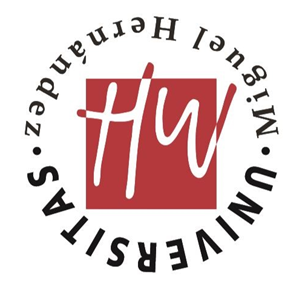 Sra. Secretaria General de la Universidad Miguel Hernández de Elche

Dña. Mercedes Sánchez Castillo
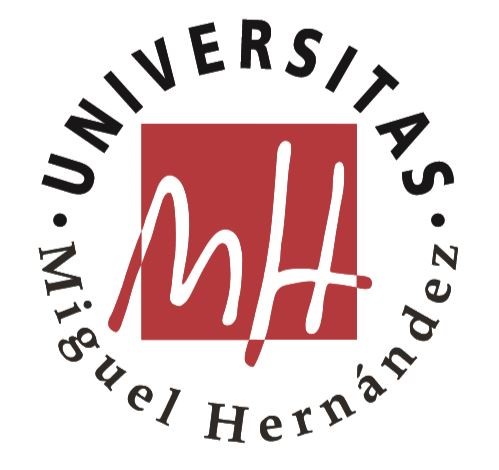